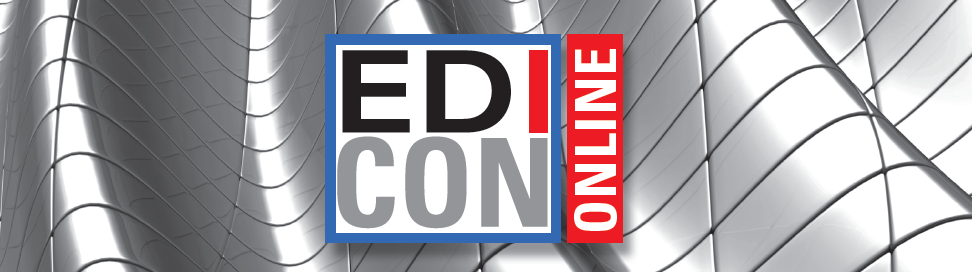 Title of your Workshop
Workshop Presented By:
Workshop Sponsored By:
Date:
Track:
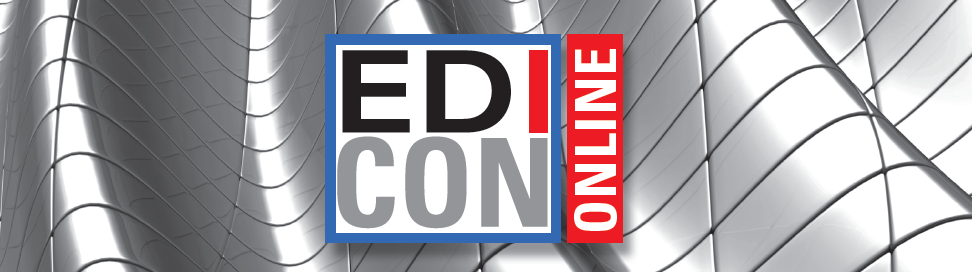 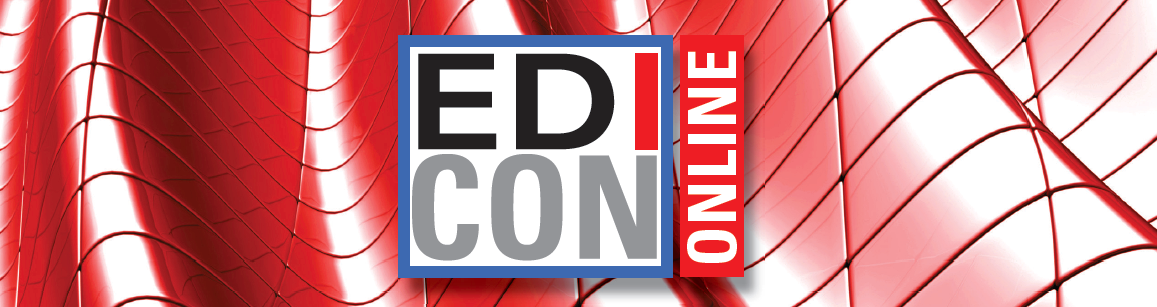 Presenter Bio
Insert your headshot here:
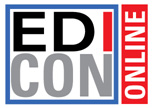 2
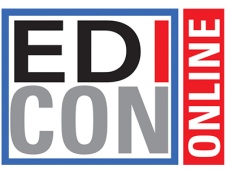 Presentation begins…
3
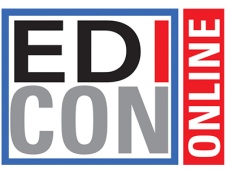 Presentation continued…
4
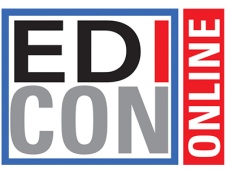 Presentation continued…
5
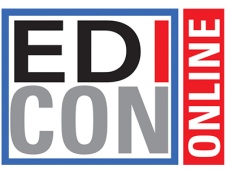 Conclusion/ Thank You for Attending
6